Course - 222
Descriptive Histology
Introduction
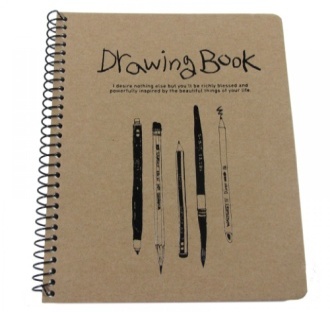 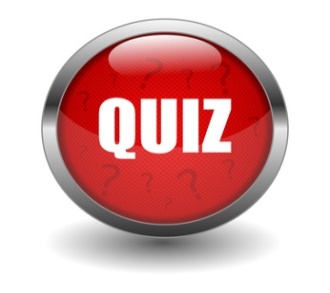 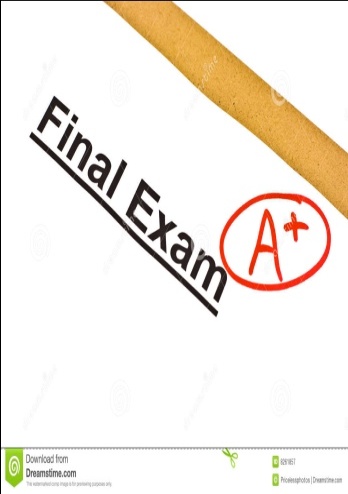 HISTOLOGY
     It is the microscopic study of normal human cells and tissues.
Types of Microscopes:
1-Light  microscopes (LM) (colored)-student microscope, use the day light or electric light as a source of illuminations.2-Electron Microscopes (EM)

Hematoxyline and Eosin (H&E) is a routine stain.
Hematoxyline is an basic stain so it stains the acidic components of the cell, as DNA & RNA (nucleus )                          gives dark blue.
Eosin is an acidic stain so it stains the basic components of the cell 
      (cytoplasm)                           gives pink.
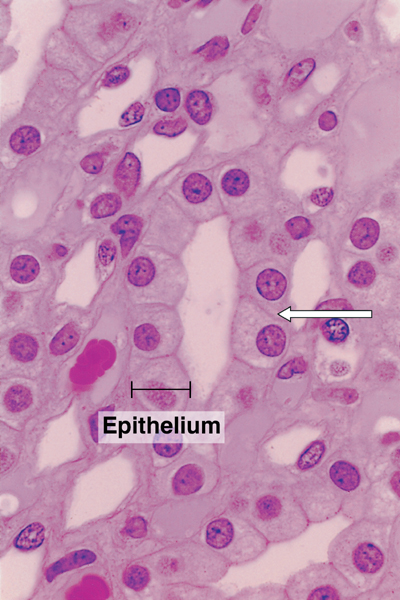 A light microscope showing its main components
Cross section / longitudinal section
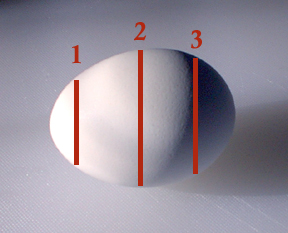 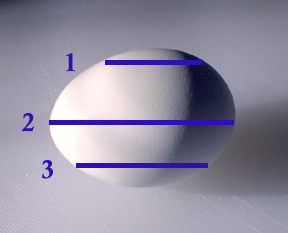 Cross  (transverse) section  (T.S)
longitudinal section (L.S)
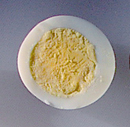 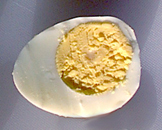